IZBOR HABSBURGOVACA
Sabor u Cetinu (Cetingradu) 1527.
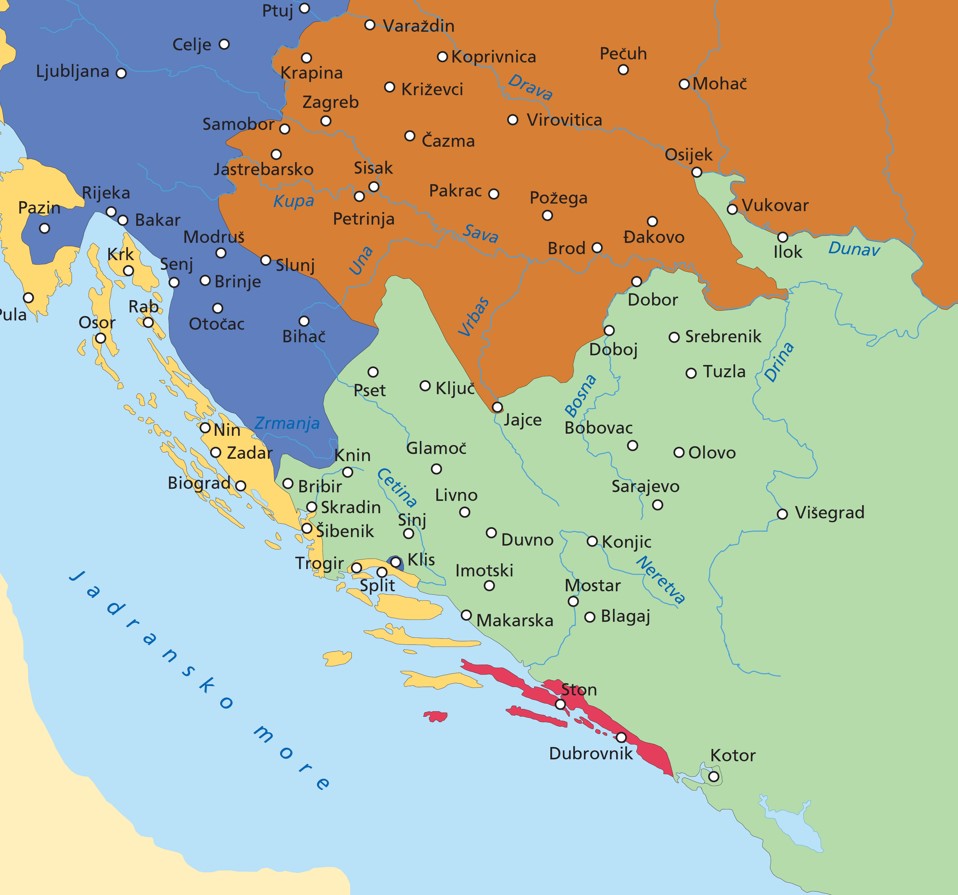 Hrvatska 1527. g.
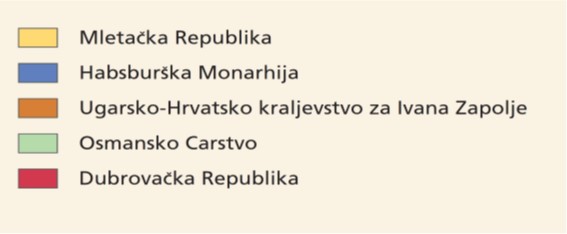 nakon smrti Ludovika II., bilo je potrebno izabrati novoga vladara
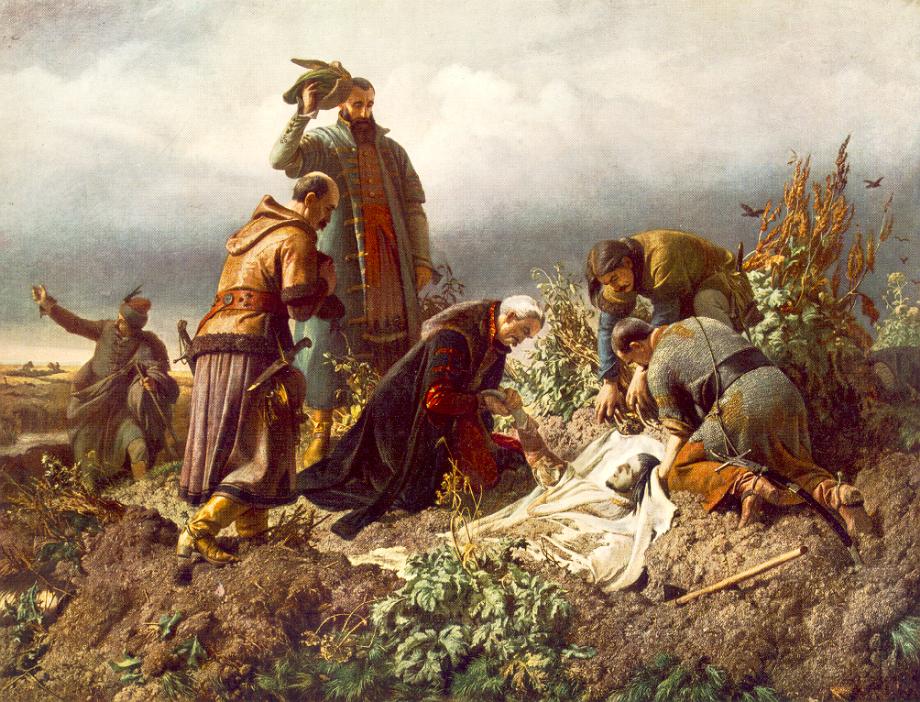 većina hrvatskog plemstva je na saboru u Cetinu, 1.1.1527., za novoga vladara prihvatila  Ferdinanda Habsburškog
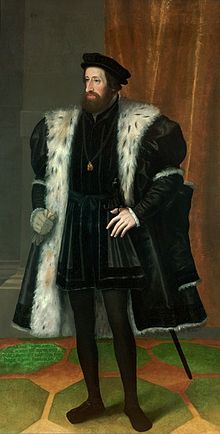 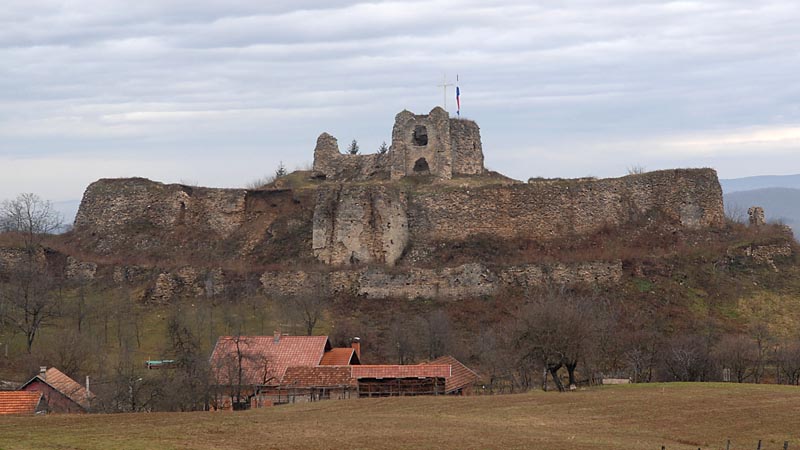 Sabor u Cetinu 1527.
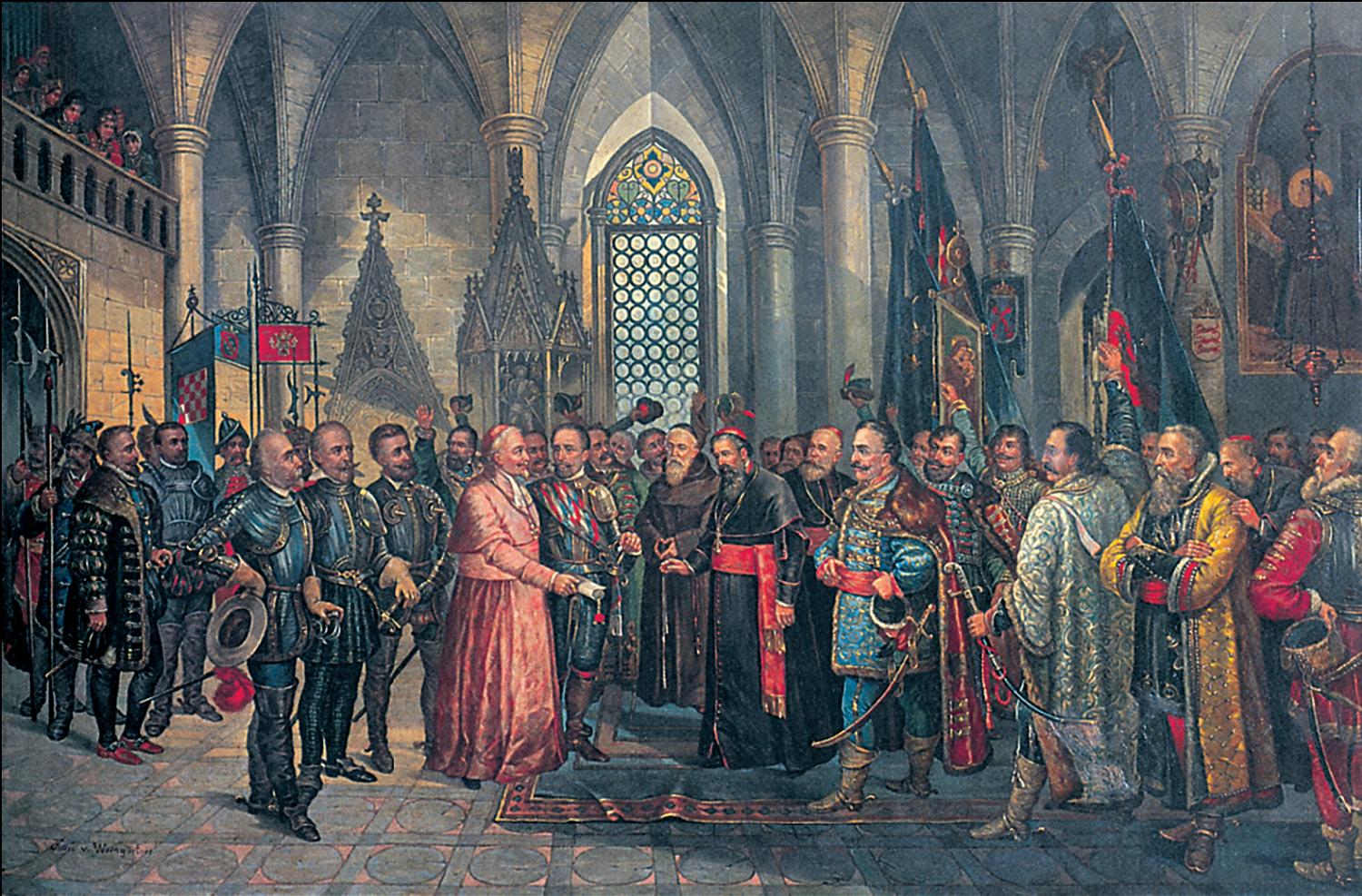 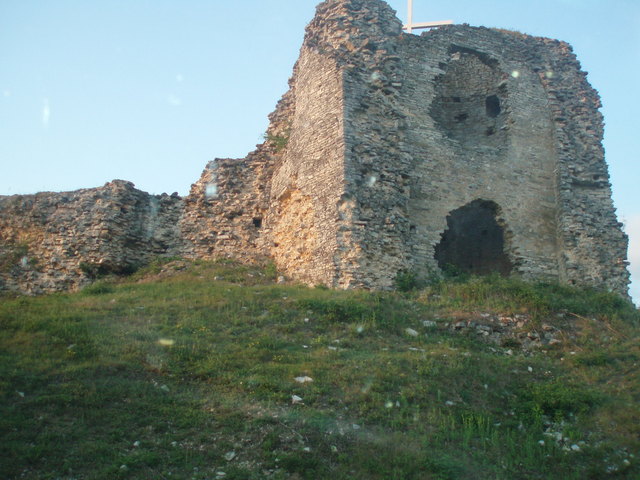 Ostaci grada Cetina
plemstvo prihvatilo novoga vladara dobrovoljno i uz uvjete koje je morao ispuniti u obrani zemlje
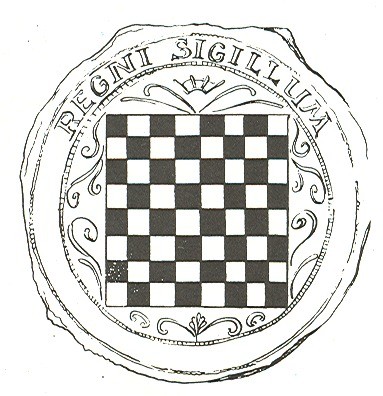 pečat s Cetinske isprave
uz to Ferdinand se obvezao da će poštovati svaku povlasticu, sloboštine
i zakone koje je Hrvatsko kraljevstvo steklo od prijašnjih kraljeva
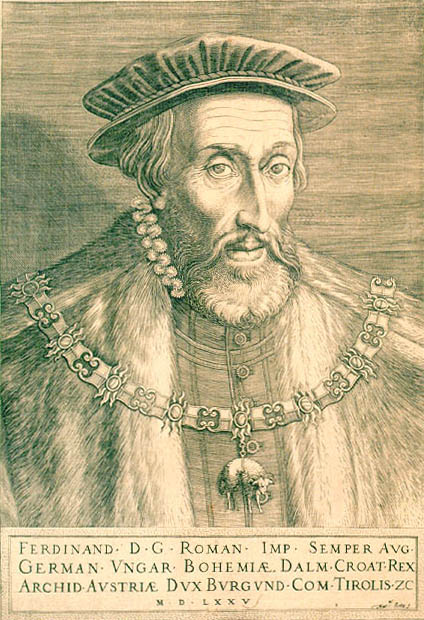 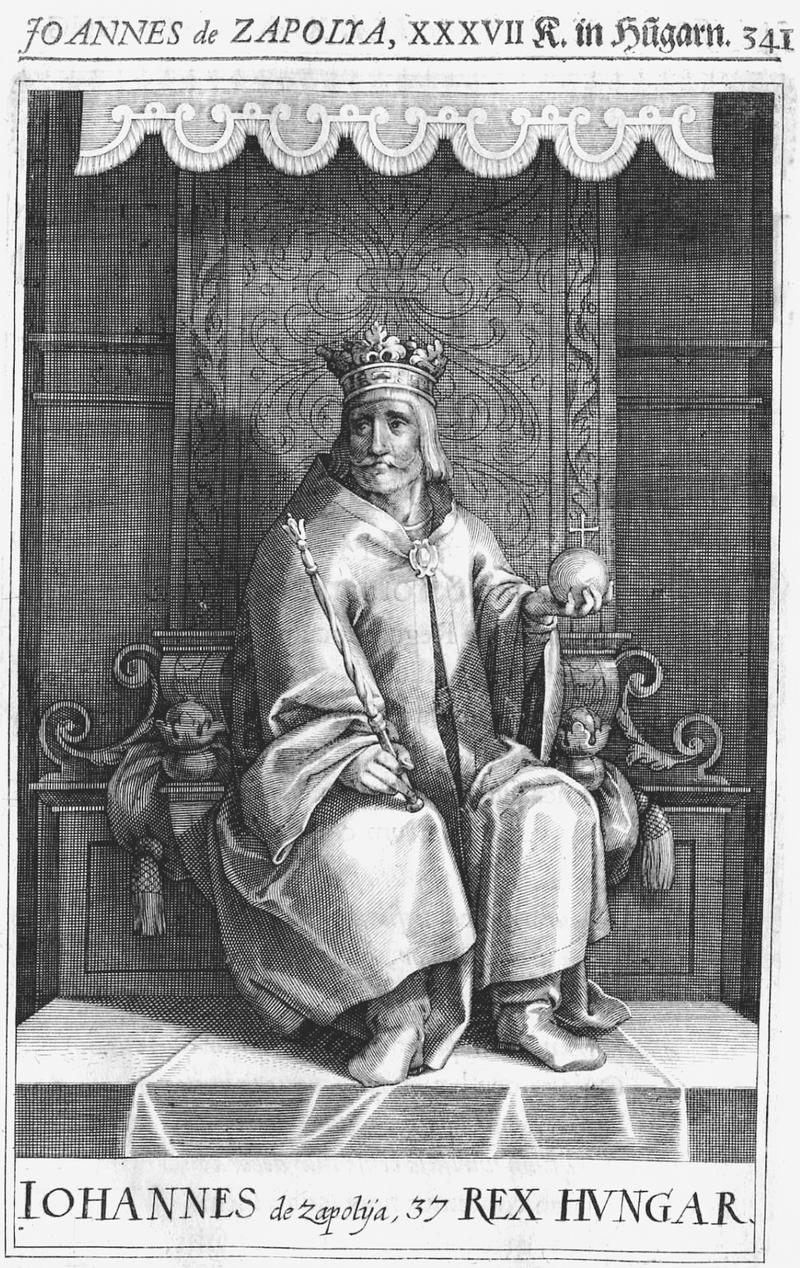 ugarsko plemstvo, kojeg je podržavao i dio slavonskog plemstva, za novog vladara izabralo Ivana Zapolju
započeo rat za prijestolje
Ugarsko-hrvatska država, koja je nastala 1102., prestala postojati
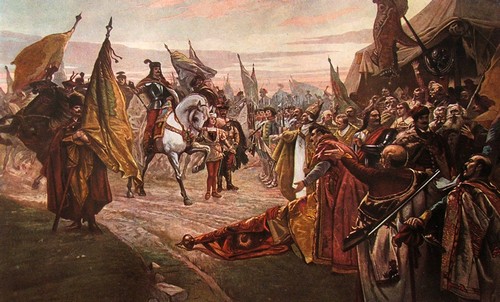 Habsburgovci
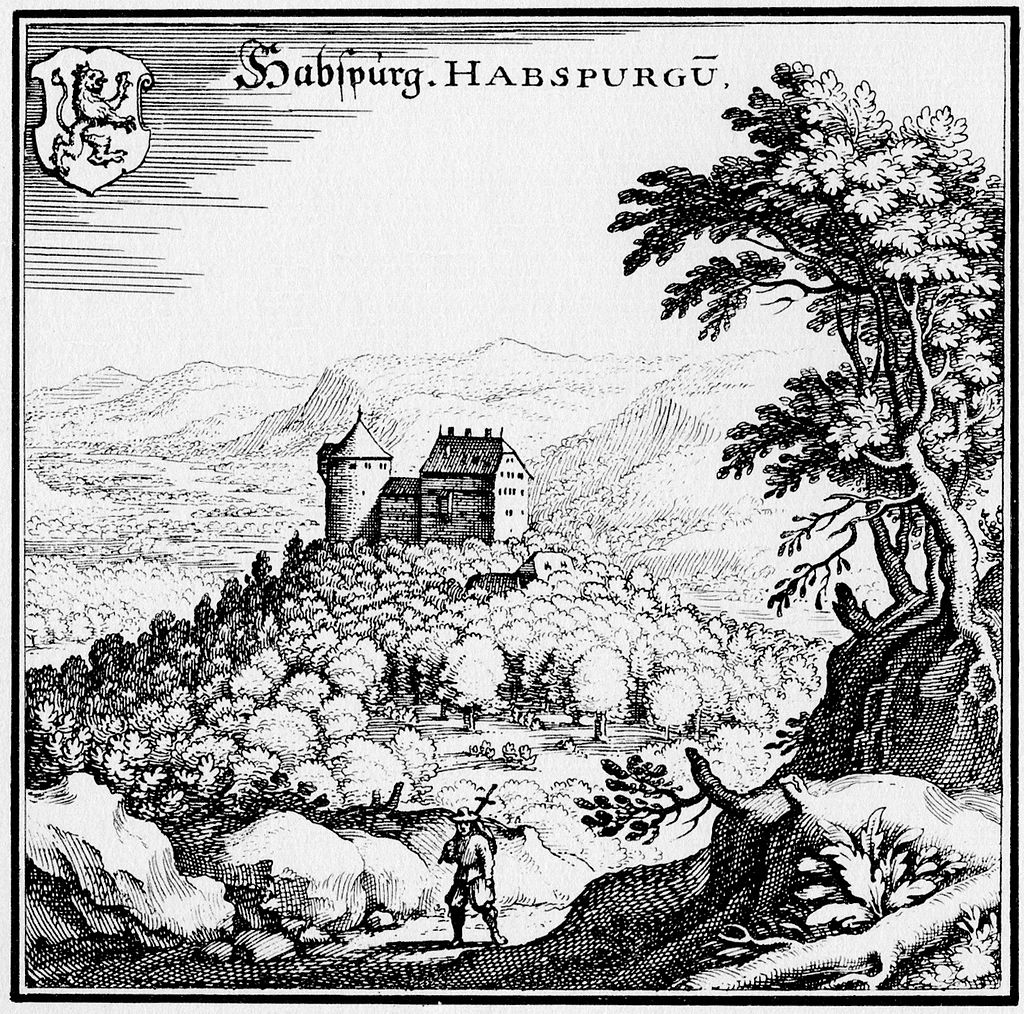 potječu iz Švicarske
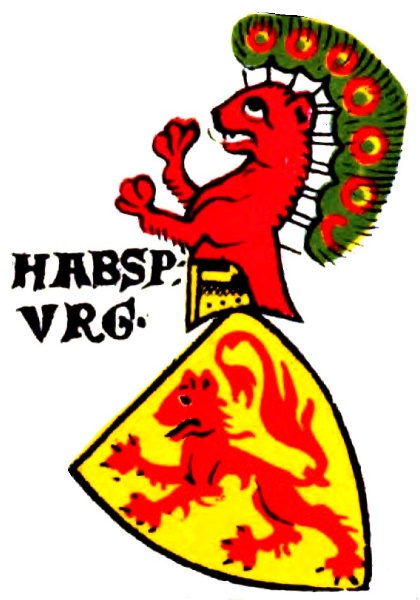 uspon započinje u drugoj polovici          13. stoljeća kada je Rudolf Habsburški postao njemački car
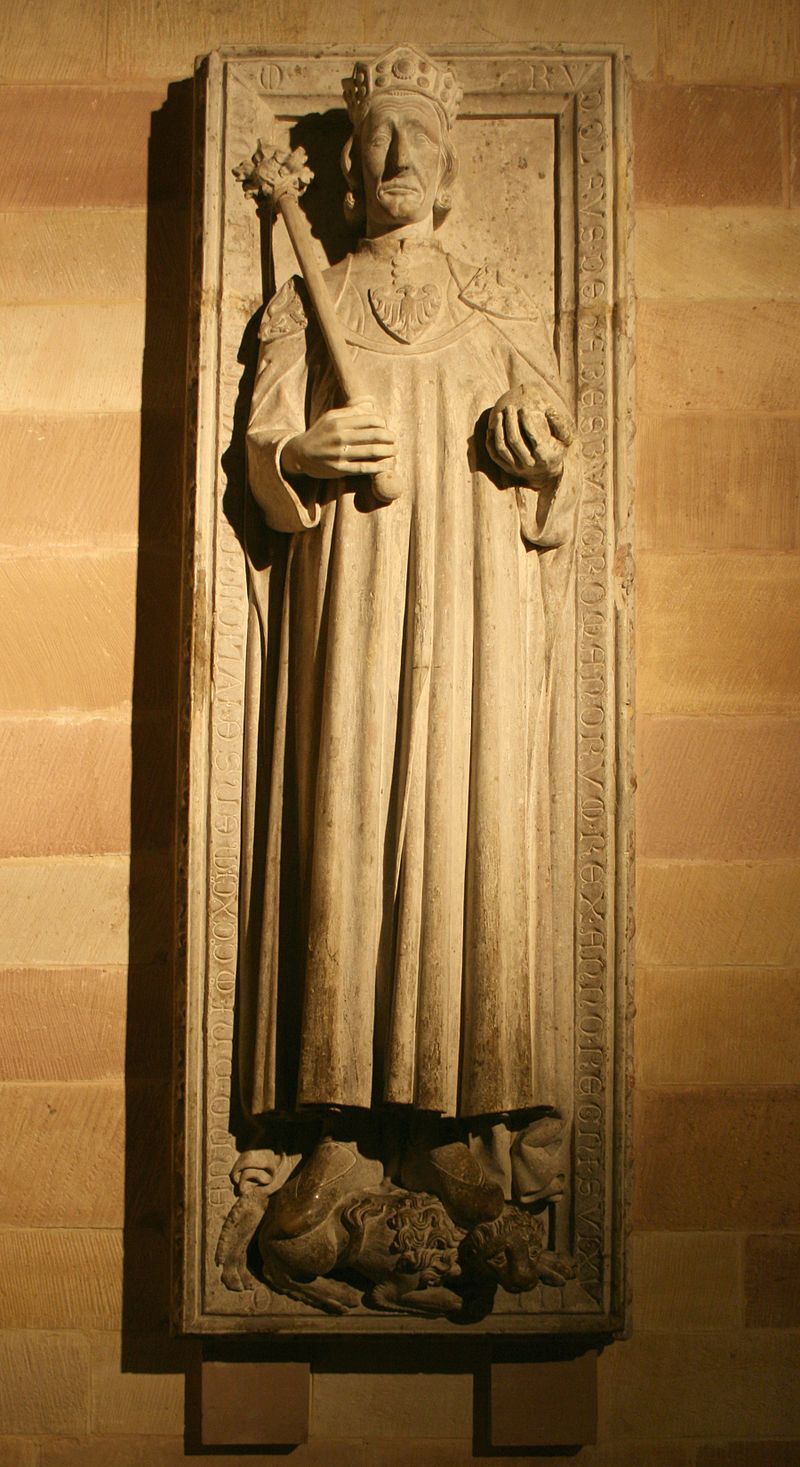 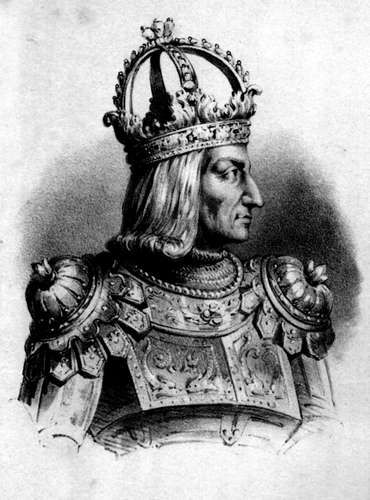 uskoro središtem vlasti i habsburškim obiteljskim posjedom postale austrijske zemlje
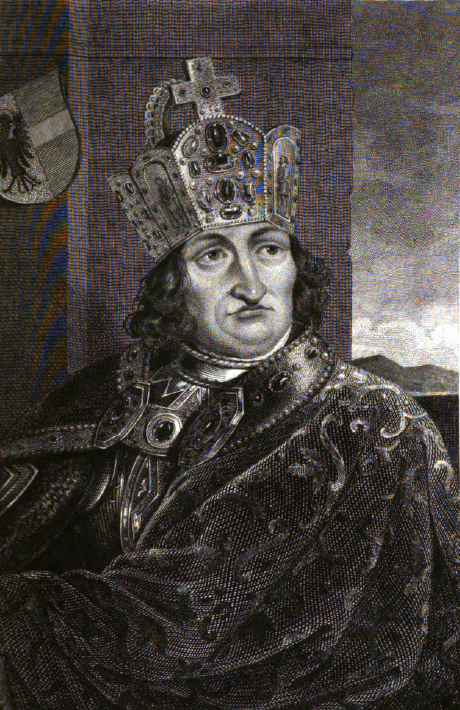 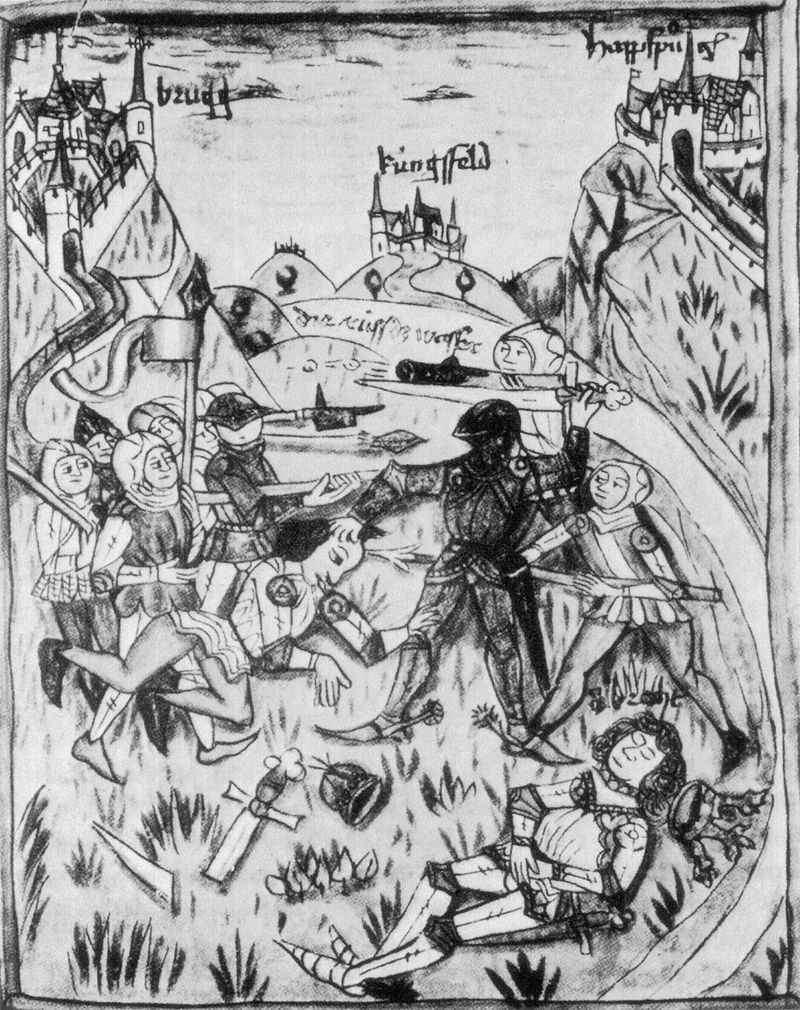 vlast proširili na Istru i slovenske zemlje
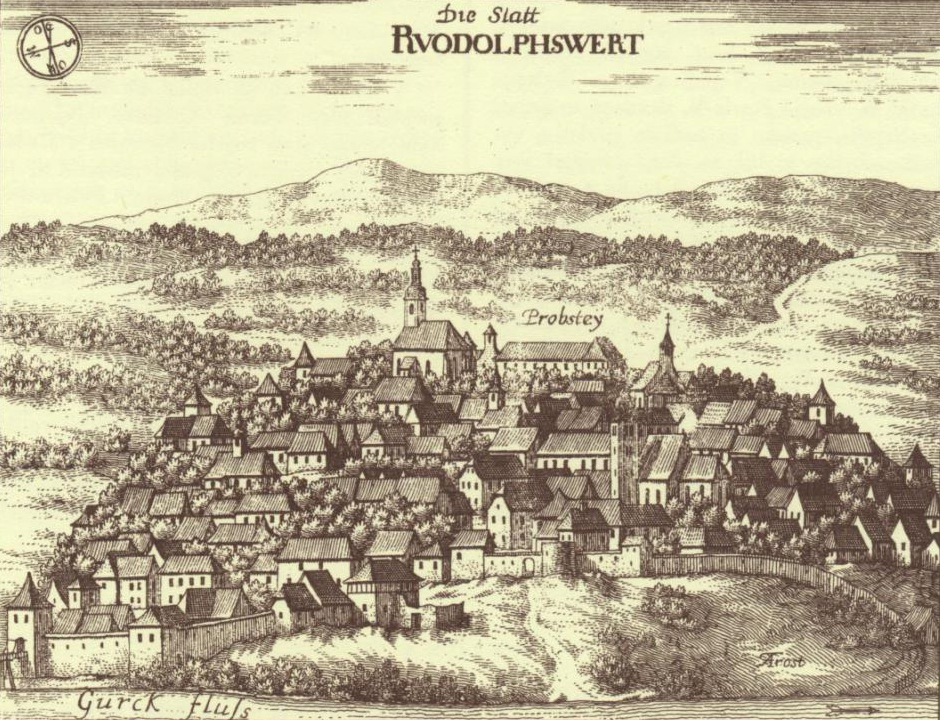 svoje posjede i vlast širit će vještim diplomatskim i ženidbenim vezama
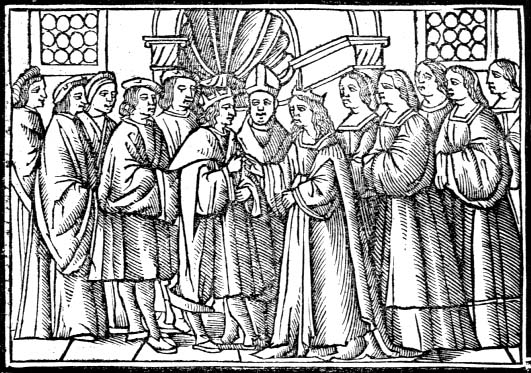 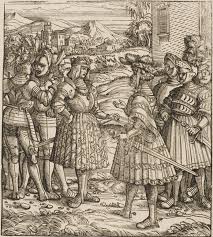 Nastavak obrambenoga rata
obrana hrvatskih zemalja oslabljena je ratom za prijestolje
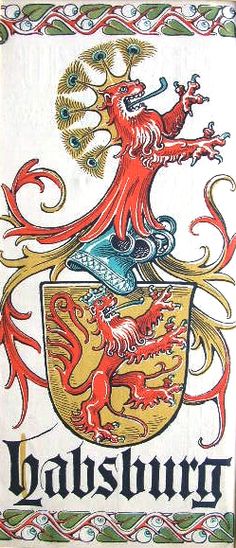 Ferdinand se nije držao danih obećanja vezanih uz obranu hrvatskih zemalja
Hrvatska izgubila veliki dio teritorija
veza između sjevera i juga prekinuta je padom Obrovca
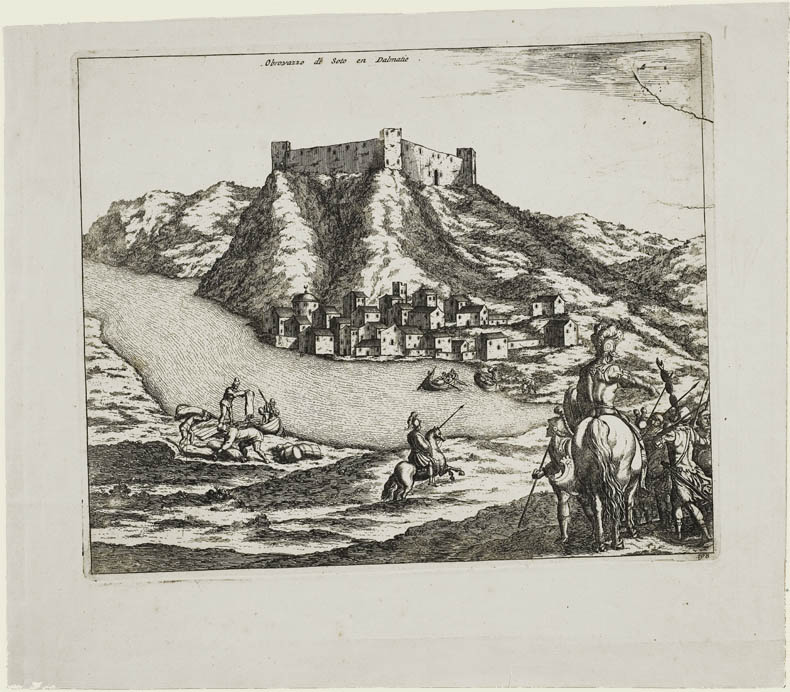 cijela Lika i Krbava pale su u osmanlijske ruke zauzimanjem Udbine 1527.
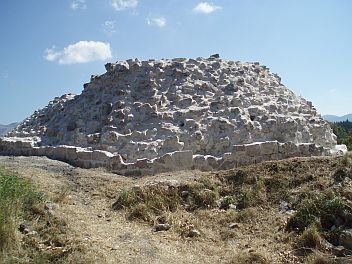 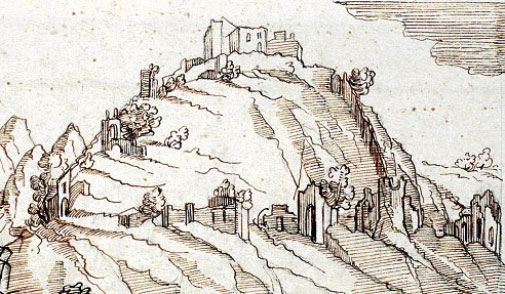 grad Modruš
gradina - Udbina
crta hrvatske obrane povukla se do Bihaća kada su Turci zauzeli Jajce 1528.
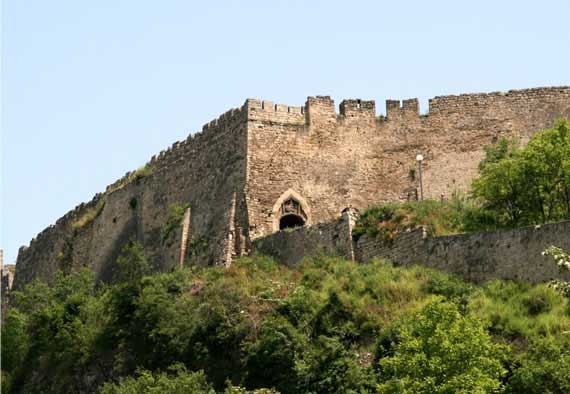 zadnja kraljevska utvrda na jugu Hrvatske, Klis, pao je u turske ruke 1537.
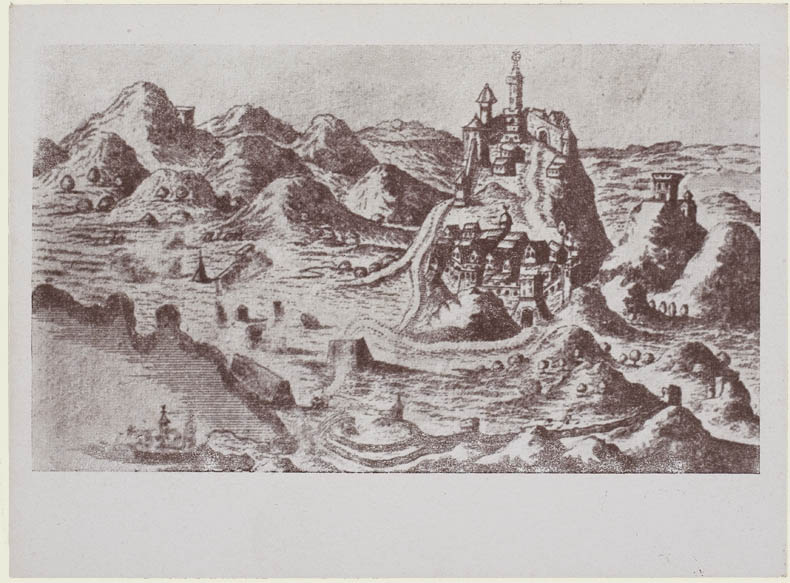 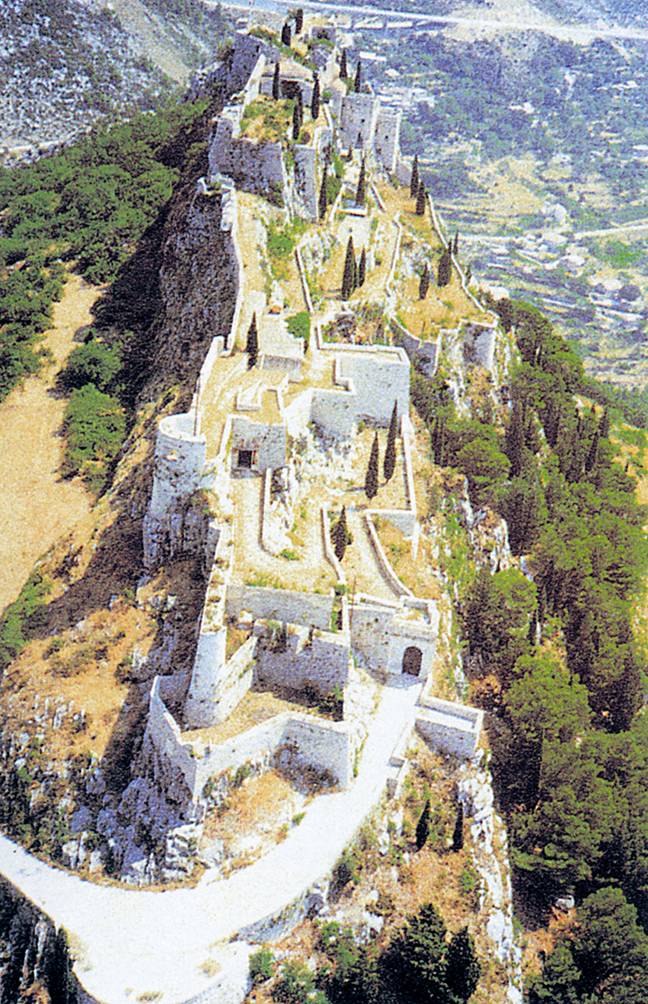 Klis - zadnja kraljevska utvrda na jugu Hrvatske
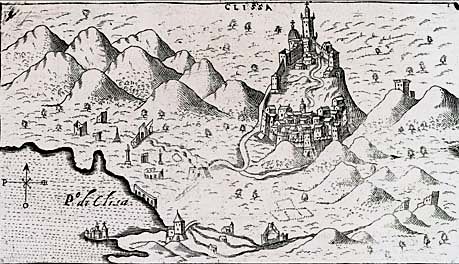 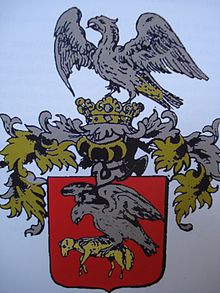 Turci osvojili Klis 1537. nakon što je poginuo zapovjednik Petar Kružić
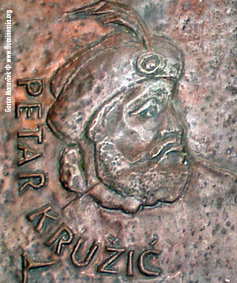 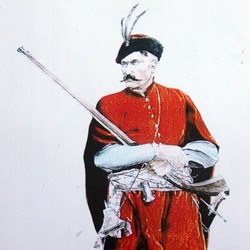 u Slavoniji Turci osvojili područje do grada Čazme
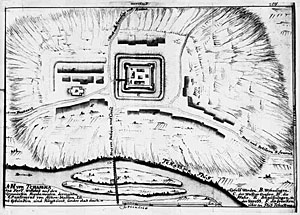 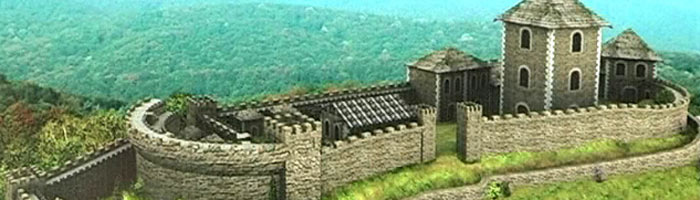 Garić grad (rekonstrukcija) Osmanlije ga osvajaju 1544.
vrhunac osvajanja Turaka Osmanlija zbio se 1592. osvajanjem grada Bihaća
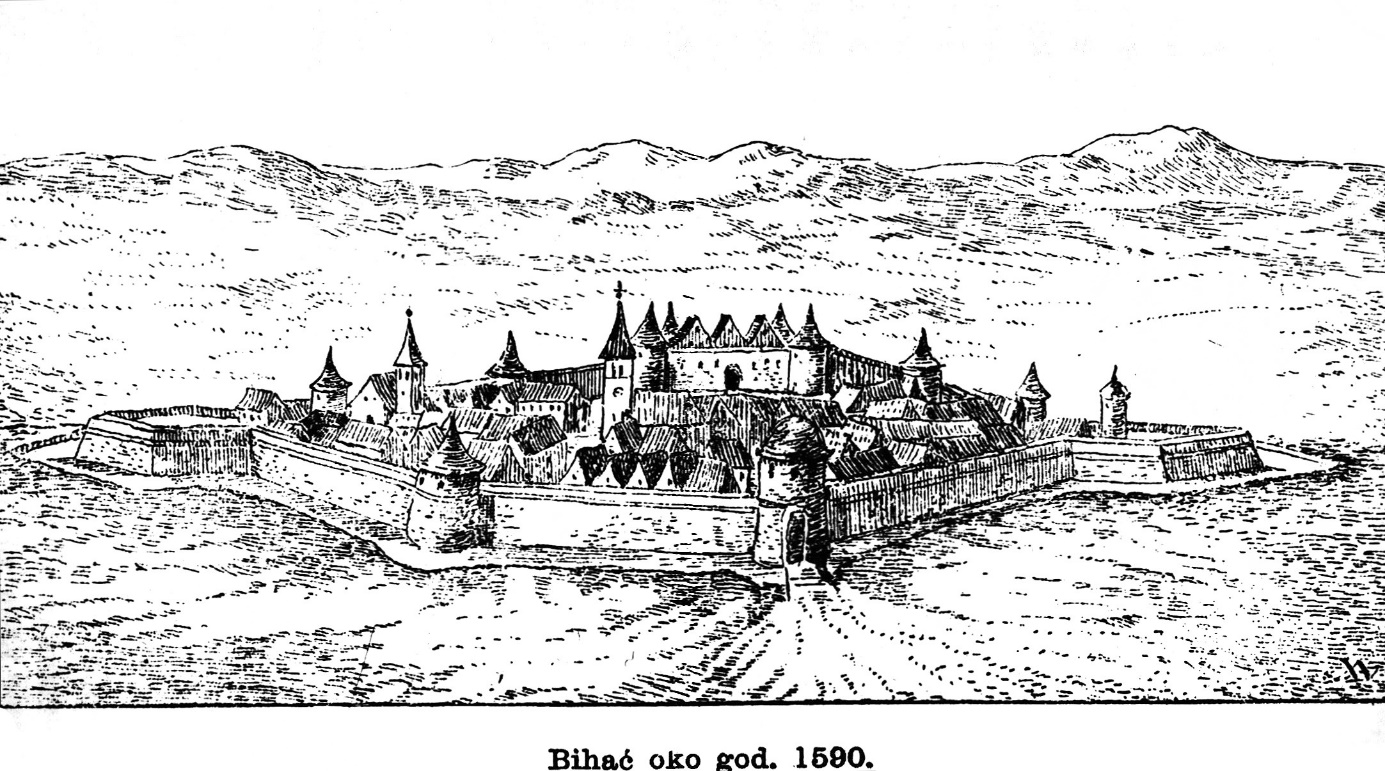 Osmansko
Carstvo

Banska Hrvatska

Habsburška Monarhija

mletački posjedi

Dubrovačka Republika
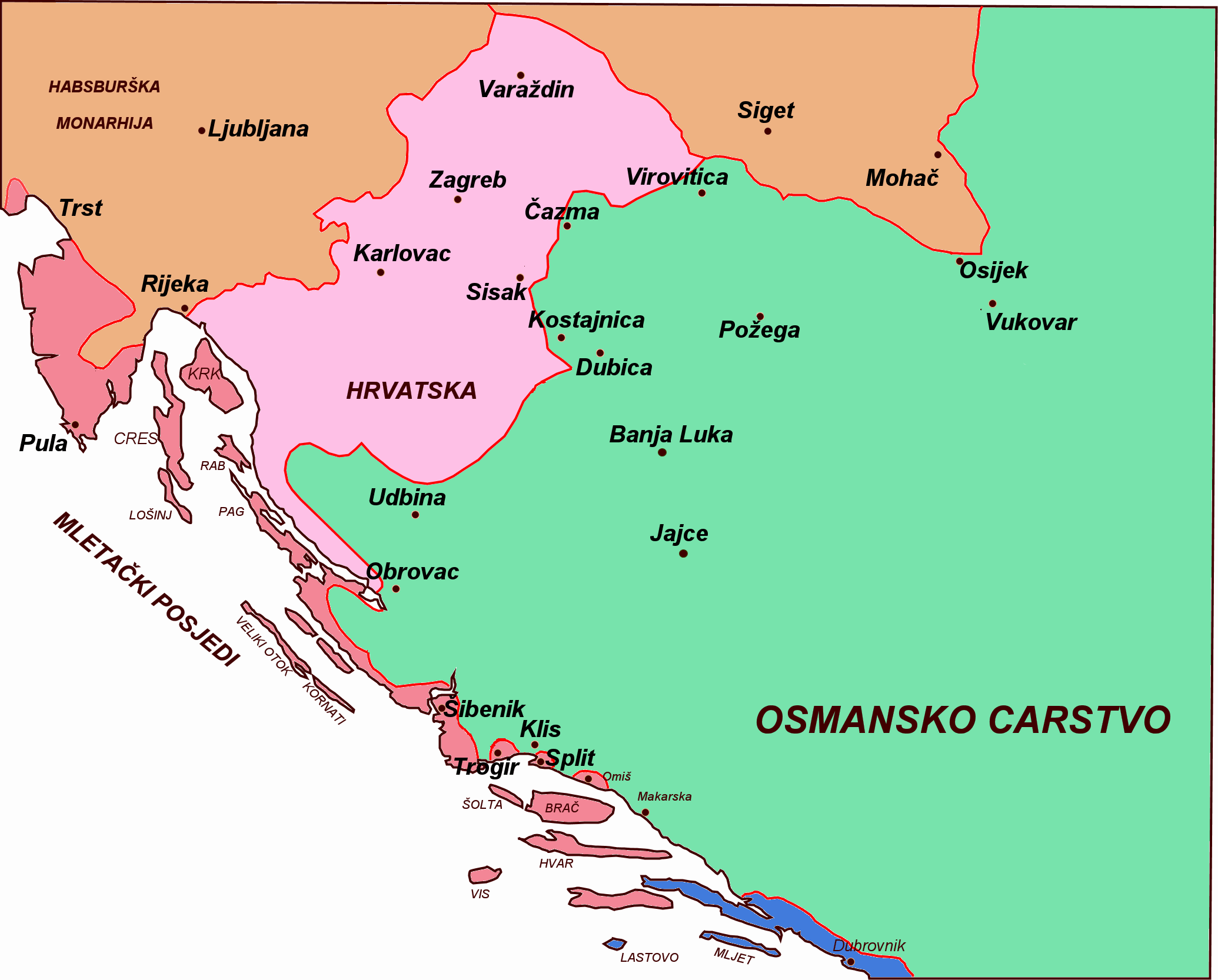 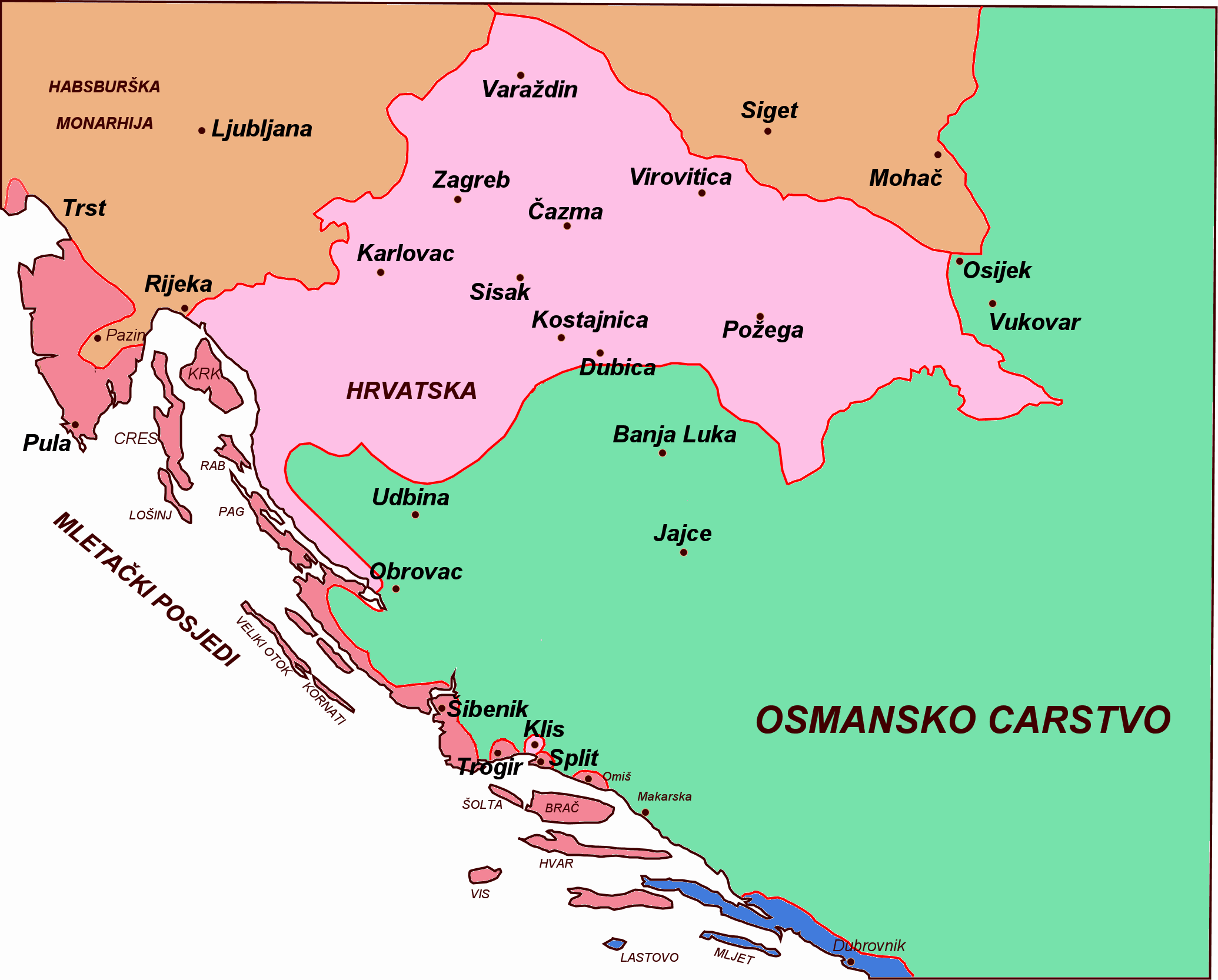 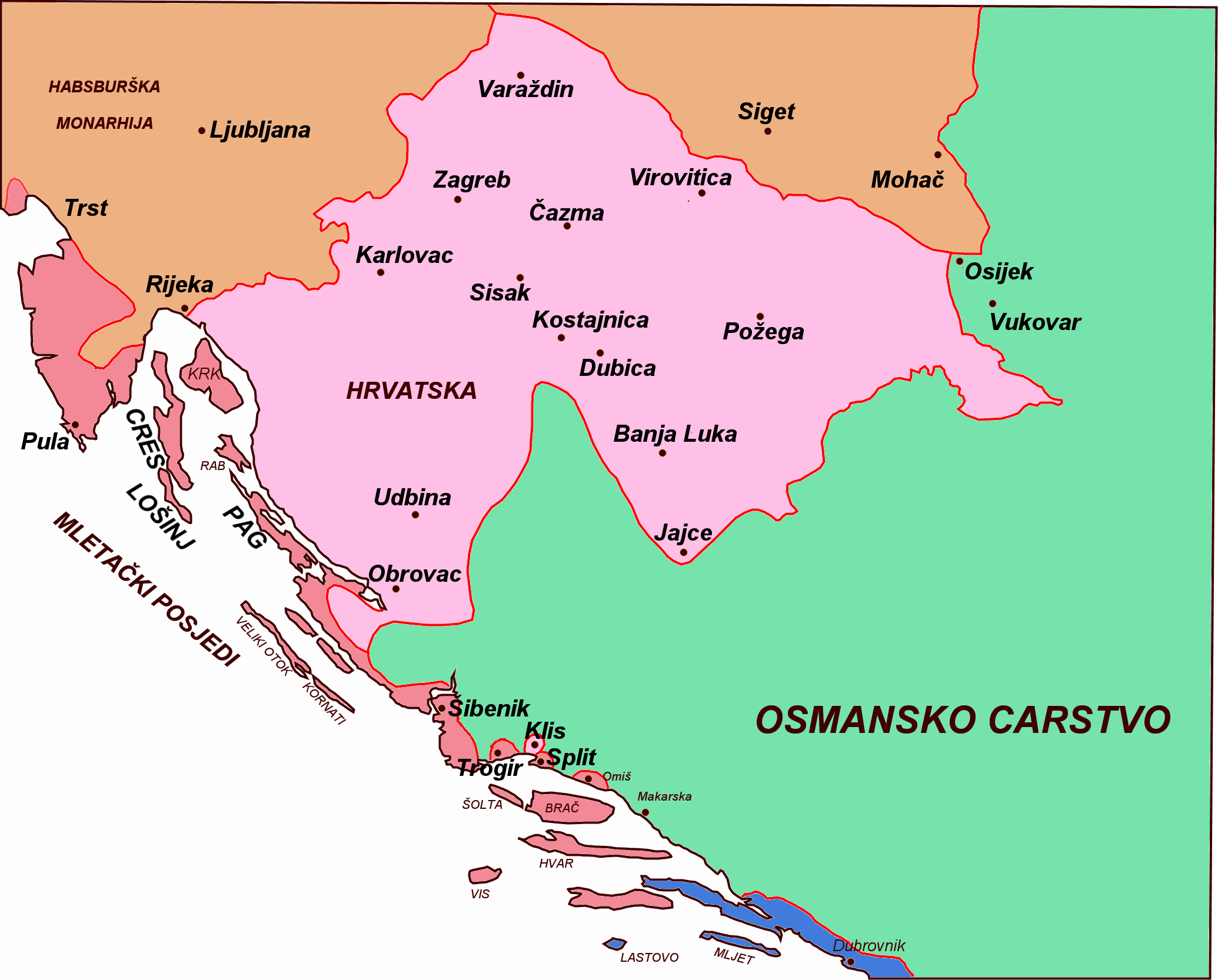 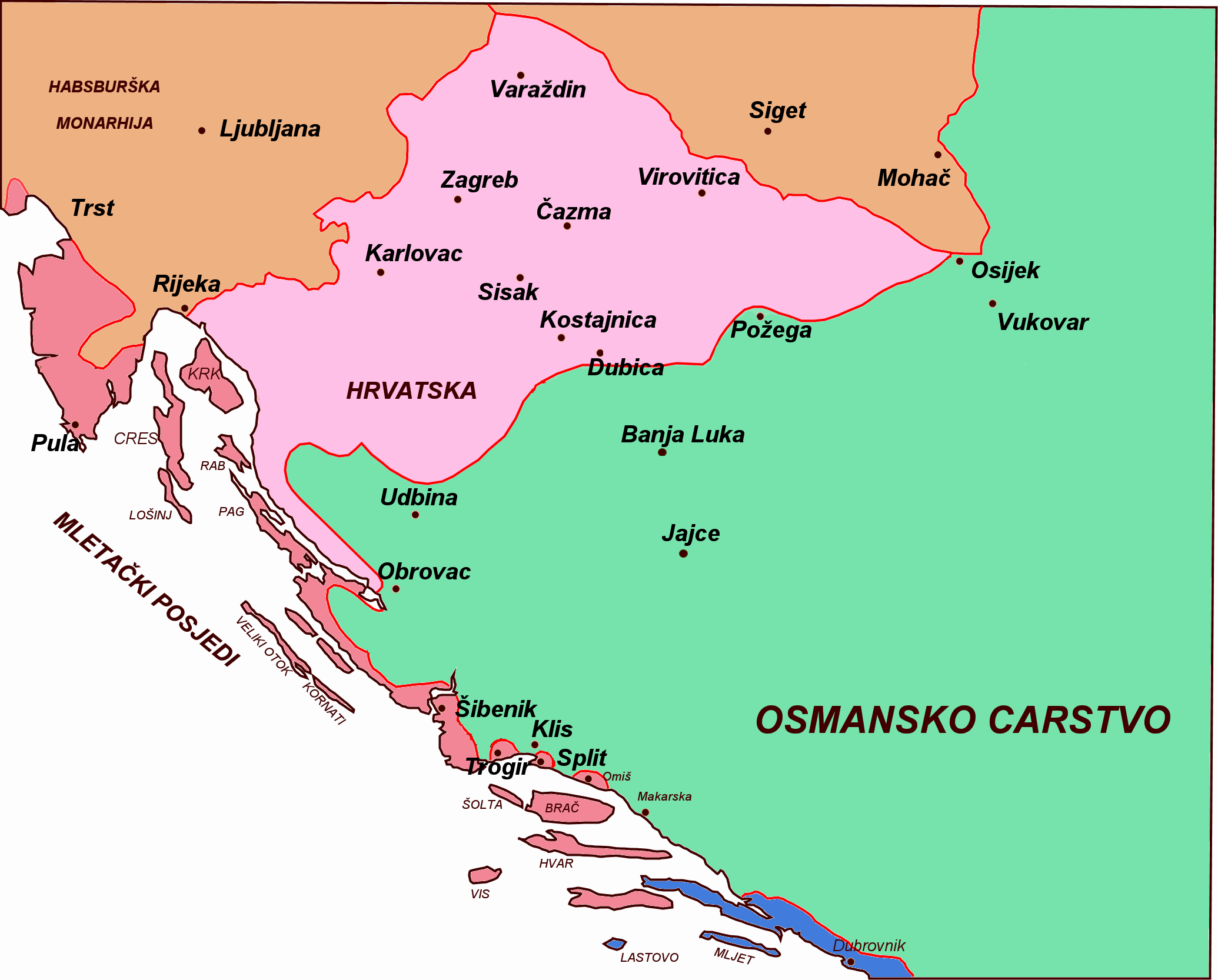 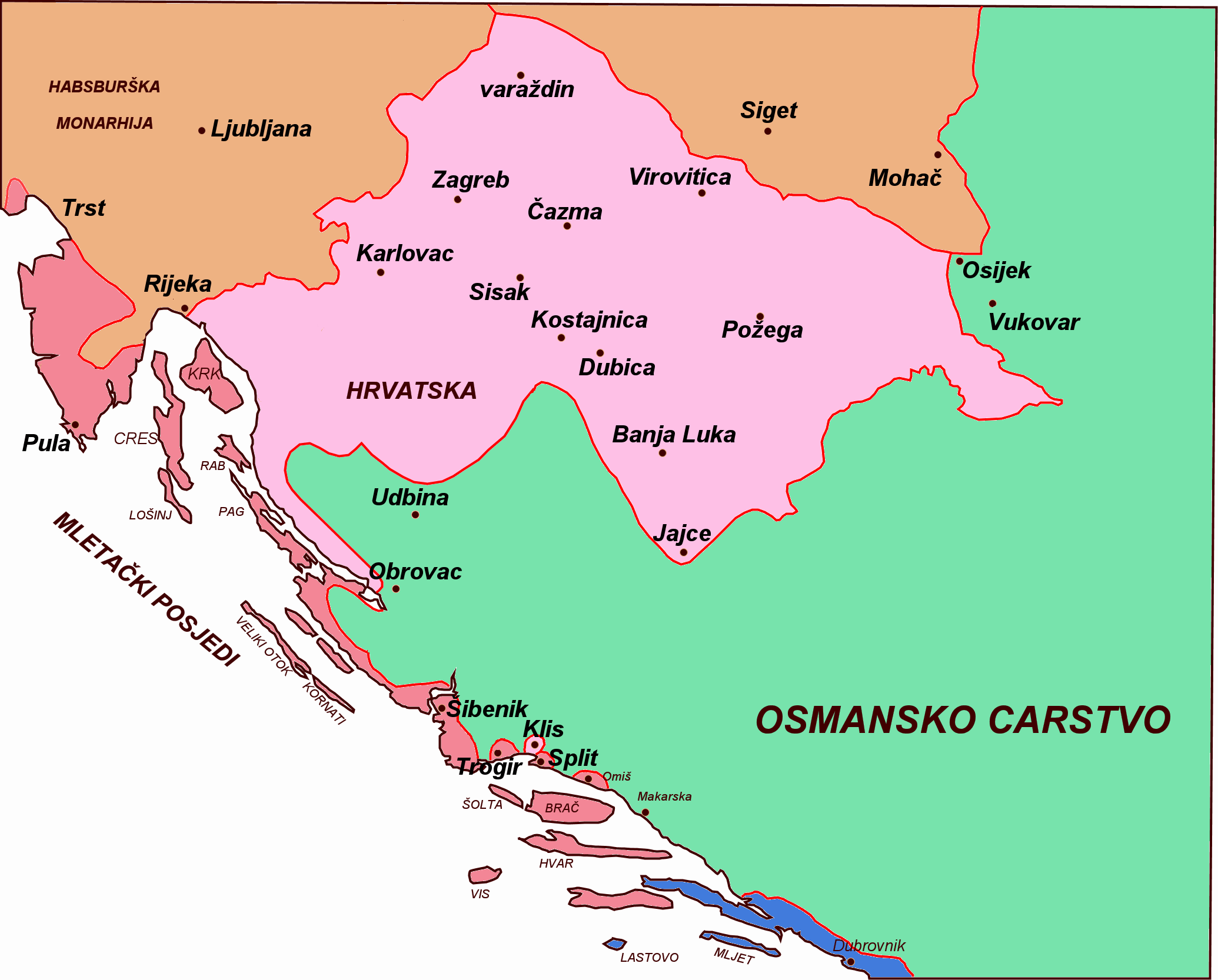 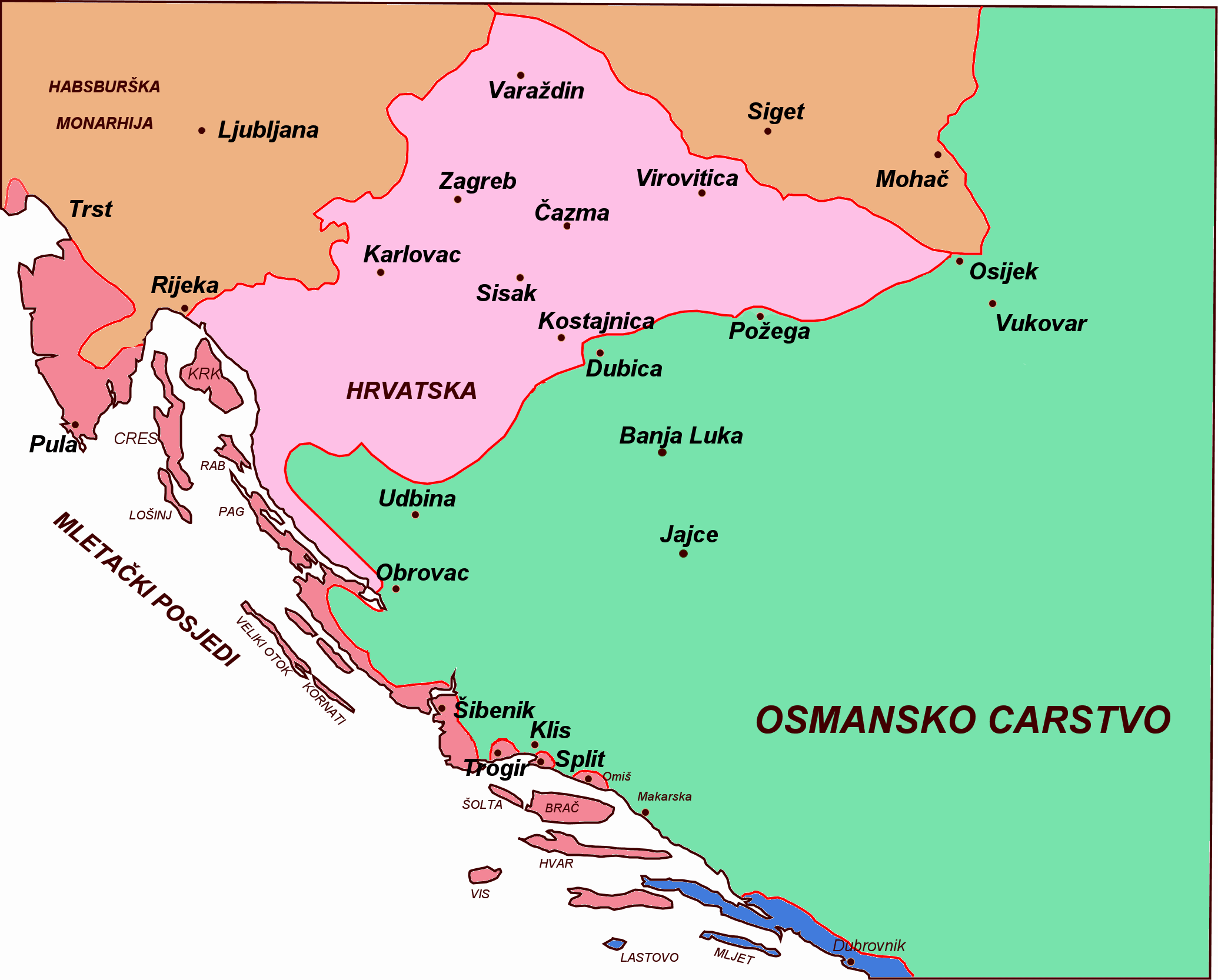 1527. Turci osvojili Obrovac, Udbinu, Liku i Krbavu
1528. osvojili Jajačku banovinu s Jajcem i Banja Lukom
1537. zauzeli dio Slavonije s Požegom i Klis
1538. zauzeli Dubicu
1552. zauzeli Viroviticu i Čazmu
 1556. zauzeli Kostajnicu
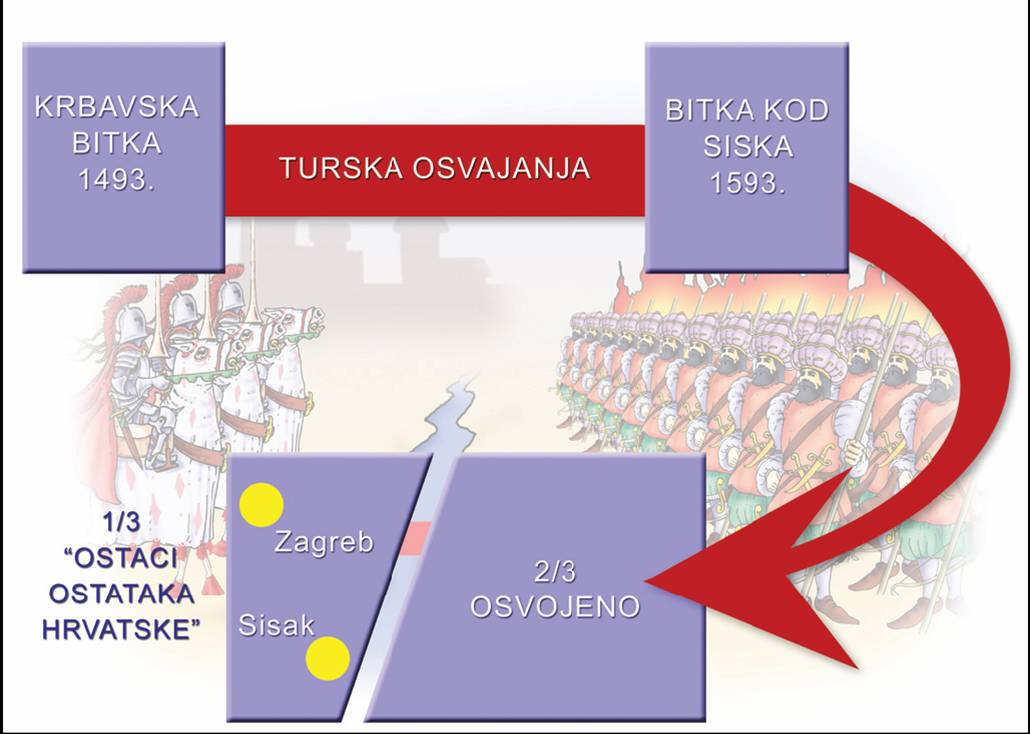 u vrijeme najvećih ratova protiv Turaka, 7.11.1571., mornarica nekoliko kršćanskih država u bitci kod Lepanta (Grčka) uništila osmansku mornaricu 
to je bio kraj prevlasti Osmanlija na Sredozemlju; u bitci su sudjelovali i hrvatski mornari
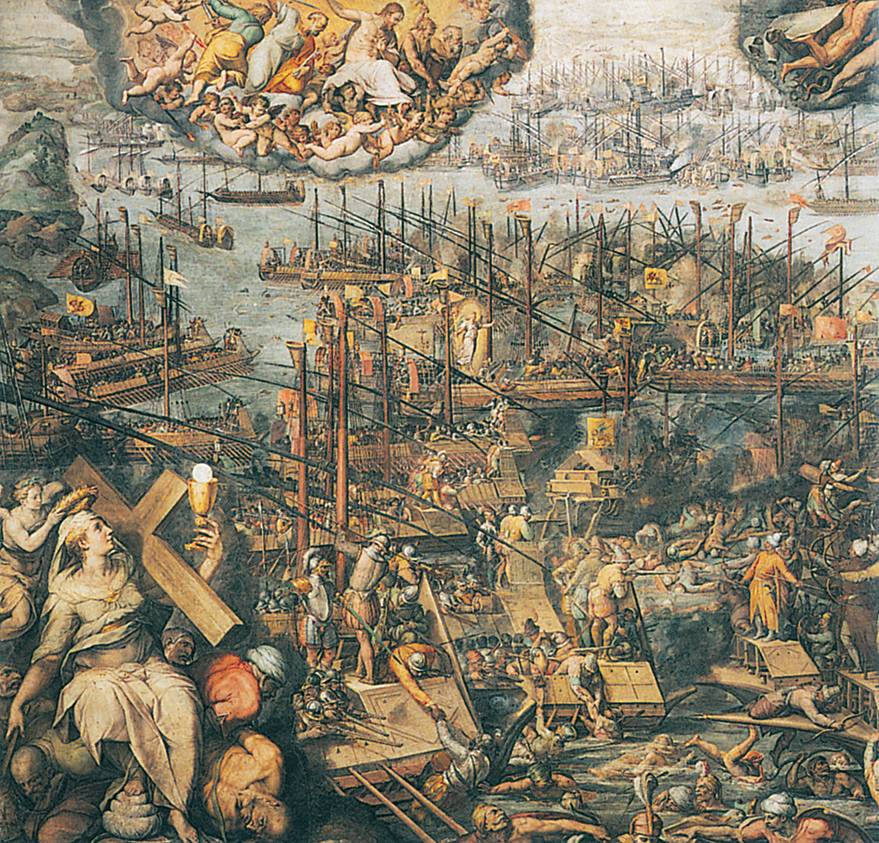 Bitka kod Siska - prekretnica u obrambenom ratu
nakon osvajanja Bihaća, sljedeći cilj Turaka Osmanlija bio je Sisak
osvajanjem Siska put prema Zagrebu bi bio otvoren
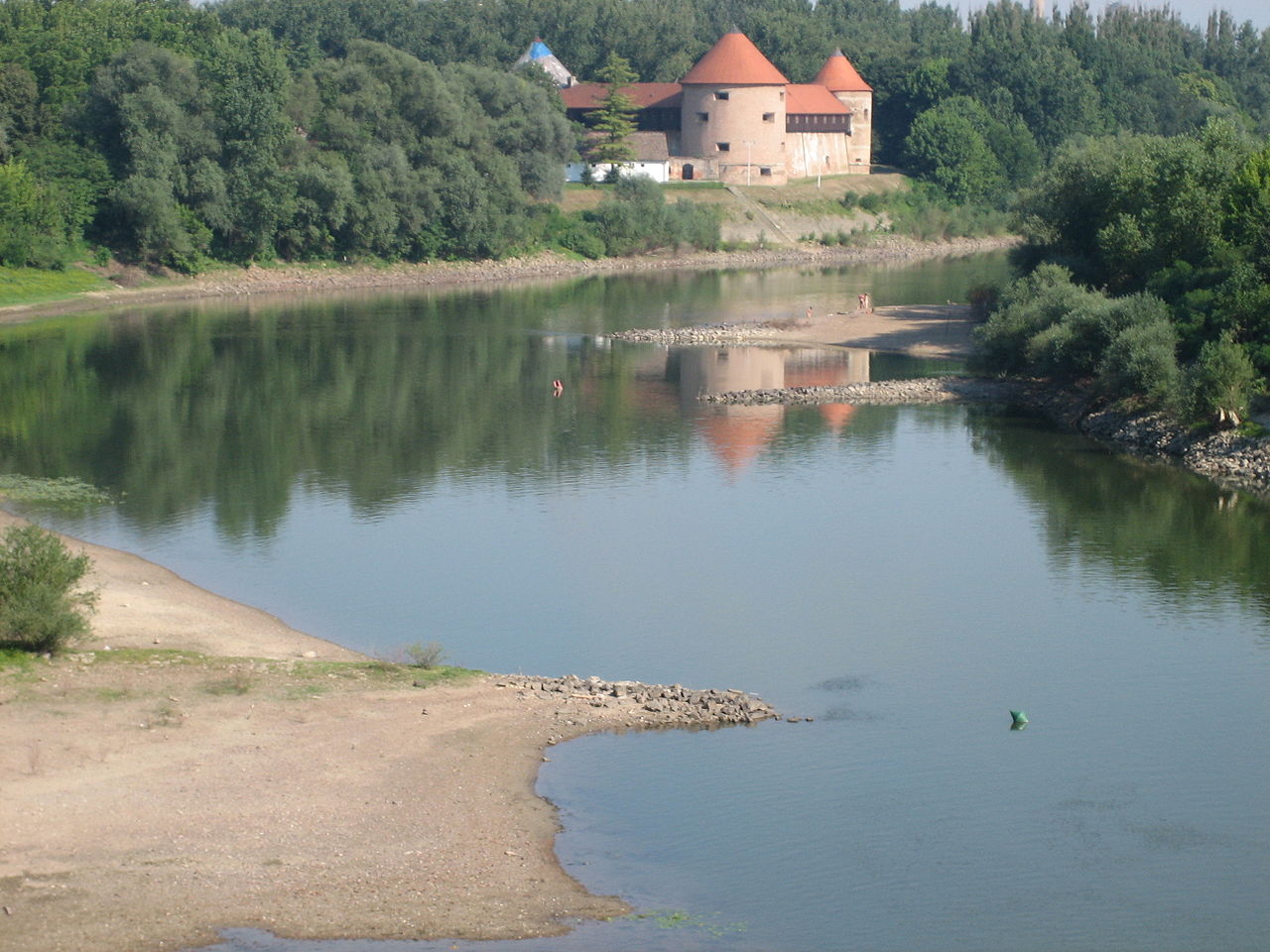 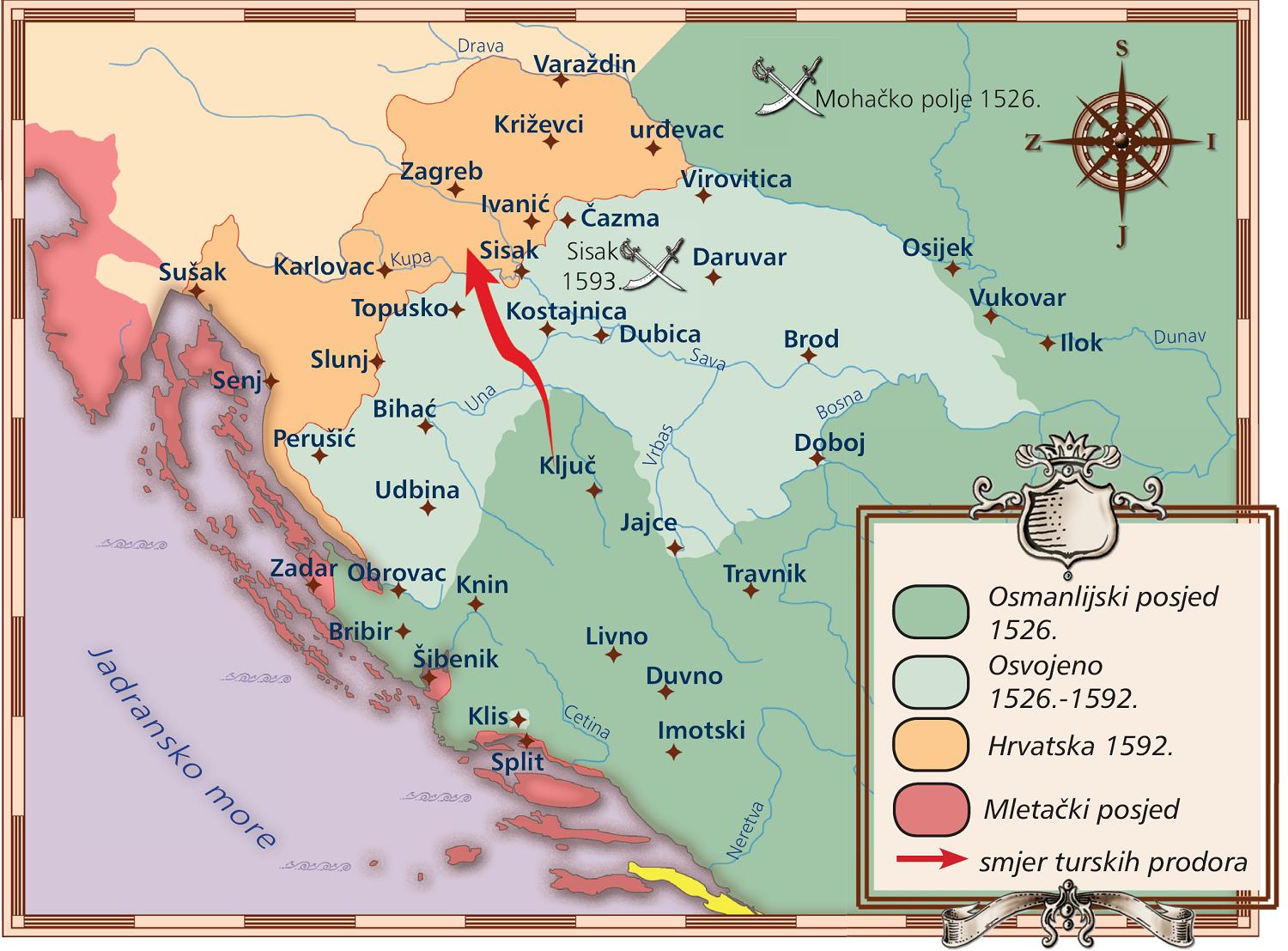 u ljeto 1593. bosanski paša Hasan Predojević napao Sisak
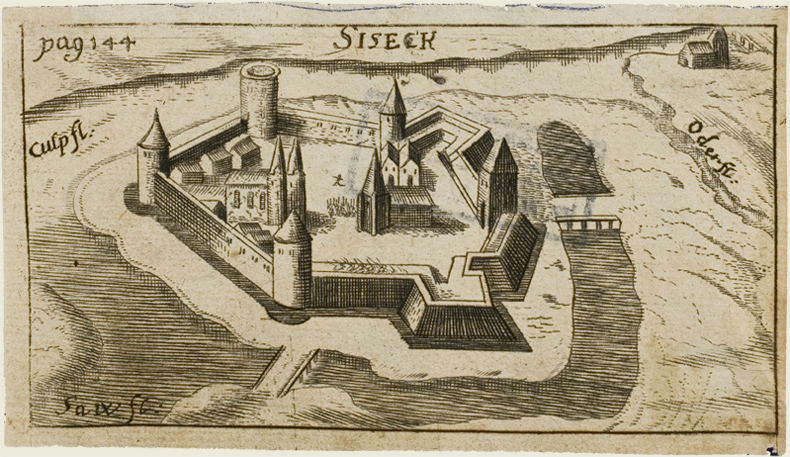 braniteljima stigla pomoć pod vodstvom bana Tome Erdödyja
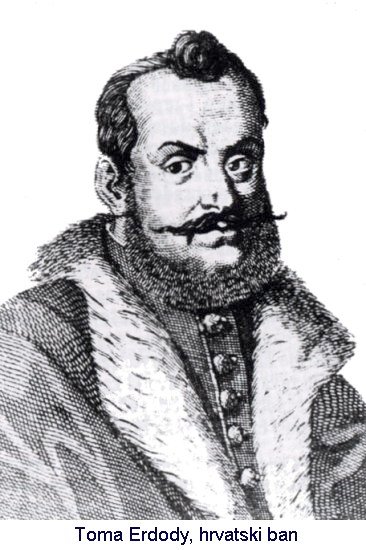 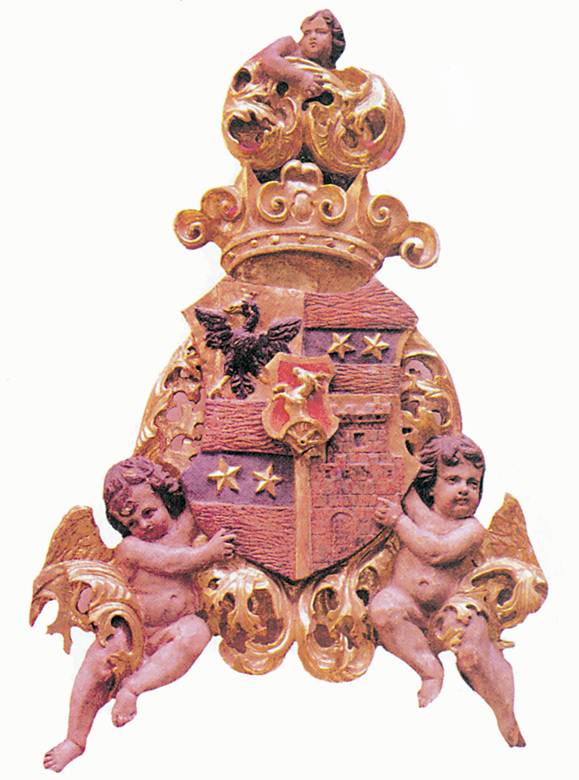 osmanlijska vojska doživjela težak poraz
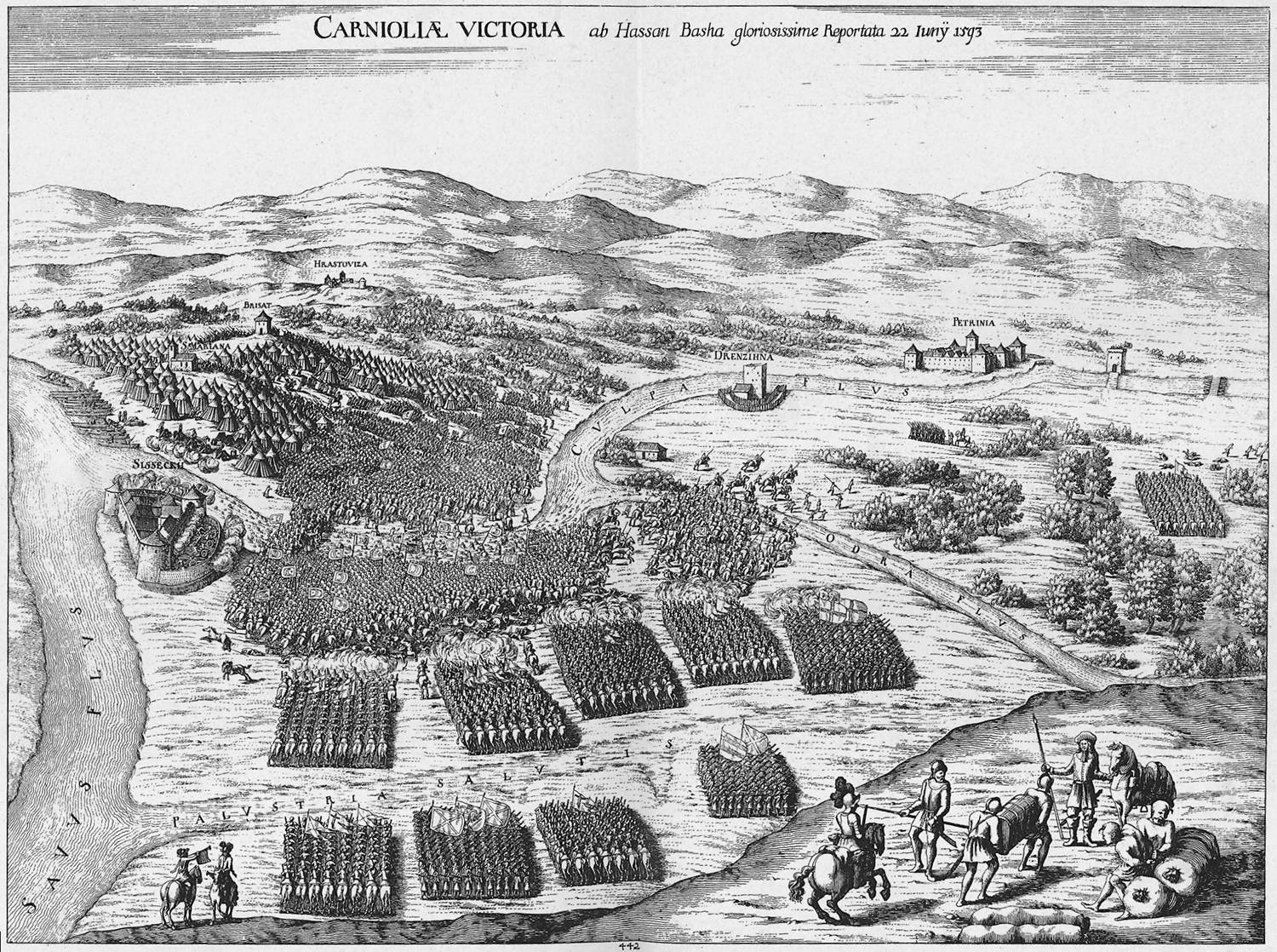 pobjedom kod Siska zaustavljena su osmanlijska osvajanja hrvatskih zemalja
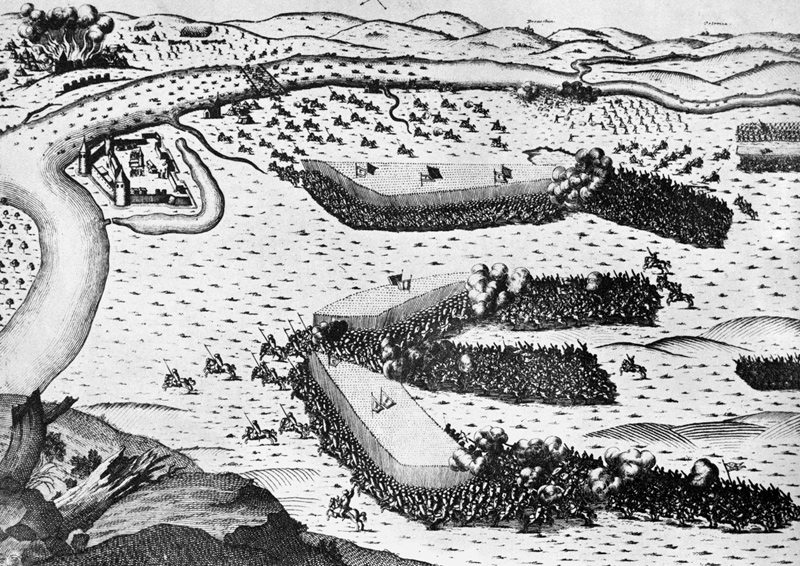 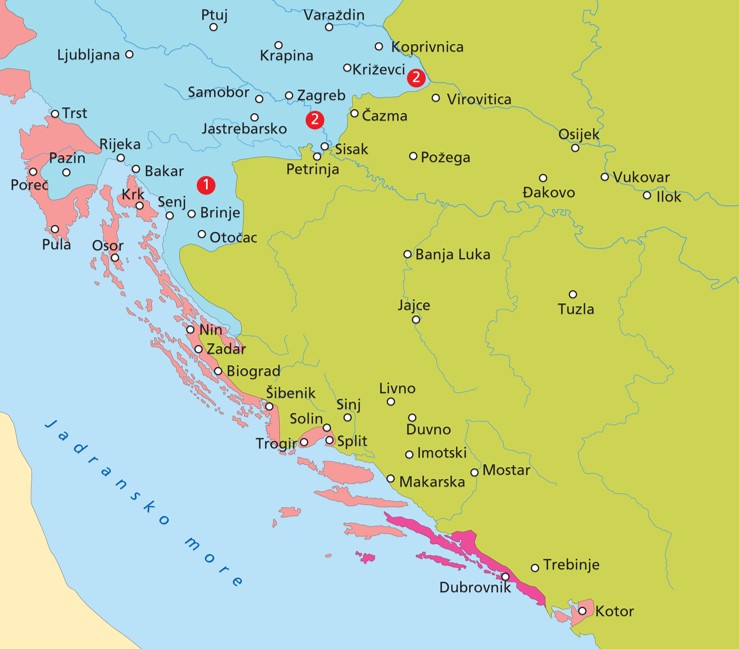 Hrvatska 1593. g.
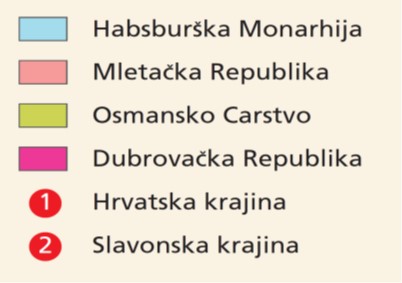